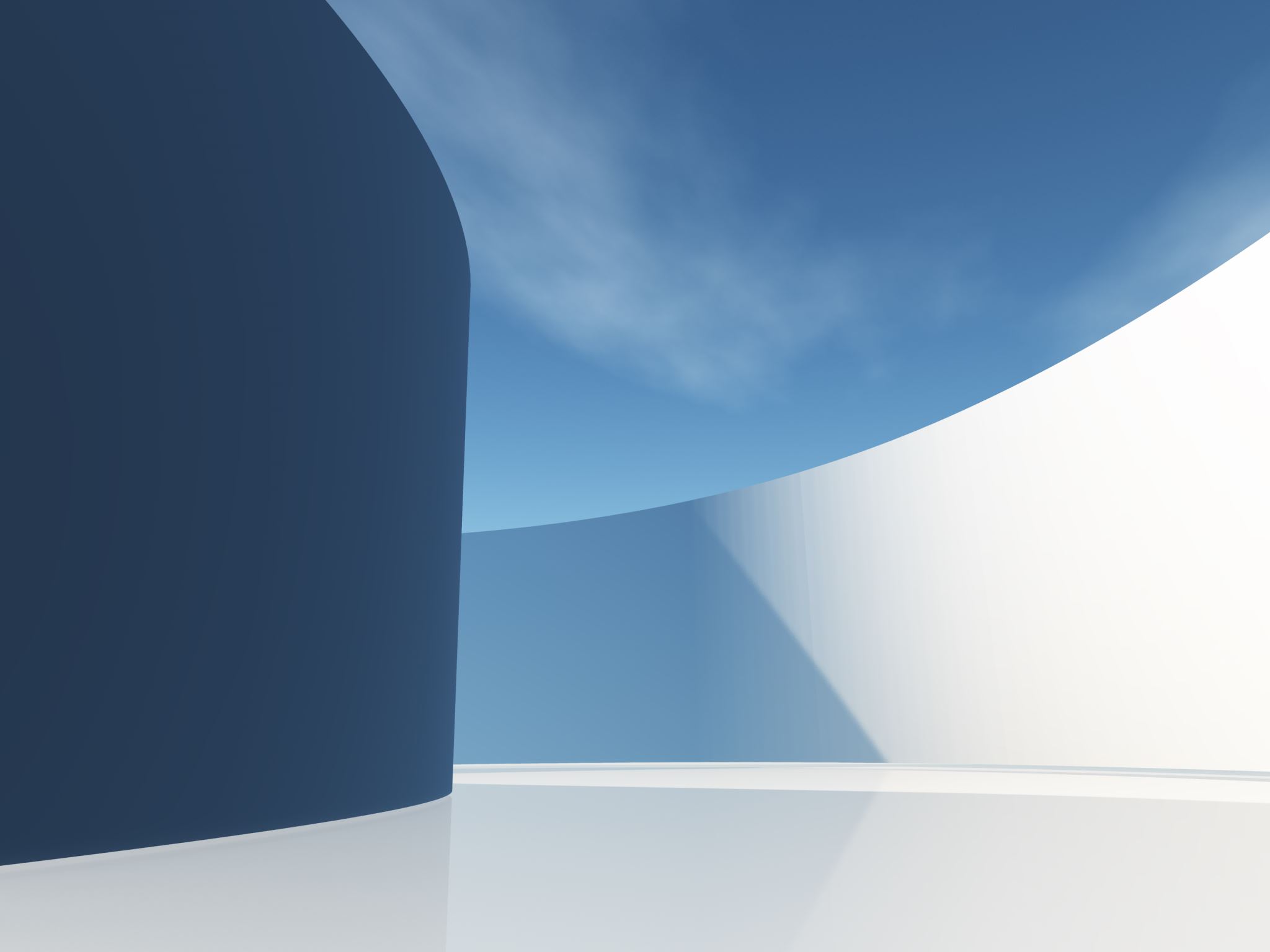 Cowboy Lessons in Leadership
My Leadership Journey as a Spaz
Animals Don’t Read Belt Buckles.
Surround Yourself with People who are more intelligent than you.
That’s why I hang out with Roger St Clair
Listen more than you speak.
Don’t project your expectations that you have for yourself on to others.
Encourage discussion and respectful discourse.
Learn to delegate.
Don’t be a control freak!
Treat others as you want to be treated.
Treat others as they want to be treated.
Be a servant leader.
Care.
Value
Provide it.  Seek it in others.  Acknowledge it to others.
Ask not what Sheridan can do for you, ask what you can do for Sheridan!
Thank you!